ELASTIC STRINGS AND SPRINGS
Twitter: @Owen134866

www.mathsfreeresourcelibrary.com
Prior Knowledge Check
2) A particle of mass 4kg is pulled along a rough horizontal table by a horizontal force of magnitude 12N. Given that the mass moves with constant velocity, work out the coefficient of friction between the particle and the table.

3) A smooth plane is inclined at 30˚ to the horizontal. A particle of mass 0.4kg slides down a line of greatest slope of the plane. The particle starts from rest at a point P and passes point Q with a speed of 5ms-1. Use the principle of conservation of mechanical energy to find the distance PQ.
TEACHINGS FOR exercise 3a
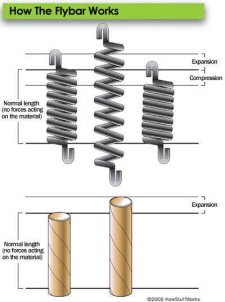 Elastic Strings and Springs
The ratio of the extension of the string to its original length is given by:
You can use Hooke’s law to solve equilibrium problems involving elastic springs or strings

When an elastic string or spring is stretched, there will be Tension in it

The amount of Tension is determined by two factors:

The amount the string/spring has been extended, relative to its original length (so the Tension is proportional to the extension)

The modulus of elasticity of the string/spring – a value that is different depending on what material it is made from
Where x is the extension and l is the original, ‘natural’ length of the string
Higher extension relative to original length = higher tension
The modulus of elasticity is denoted by:
Higher modulus of elasticity = more resistant to being stretched = higher tension
Overall:
This relationship is known as ‘Hooke’s law’, discovered by British Physicist Robert Hooke in 1660.
3A
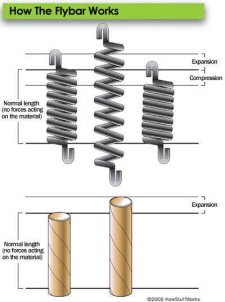 Elastic Strings and Springs
Strings
…but if you try to ‘compress’ it, it will become slack
You can use Hooke’s law to solve equilibrium problems involving elastic springs or strings

A couple of things you should also be aware of...

 The modulus of elasticity, λ, is measured in Newtons (N)

Elastic strings and springs are modelled as being light, ie) they have no mass and will not stretch under their own weight

Both strings and springs can be stretched, returning to their original length after. Springs can also be compressed, in which case T will represent Thrust rather than Tension
A string can be stretched…
T
Springs
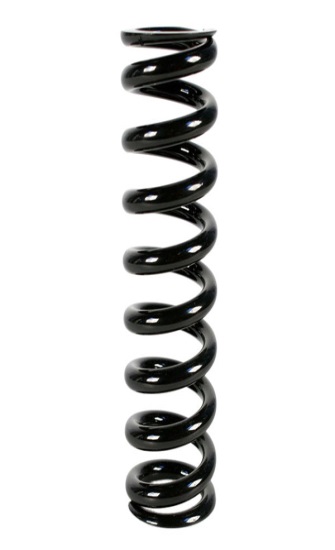 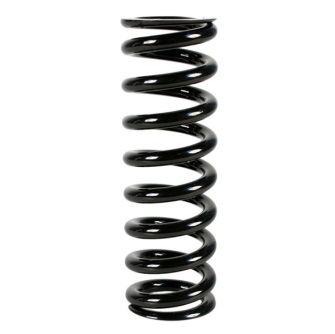 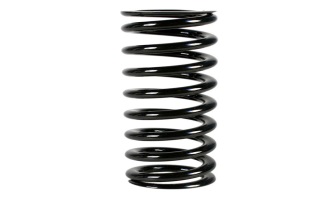 T
A spring can be stretched, creating tension within it
It can also be compressed, creating thrust within it
T
3A
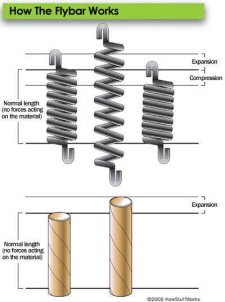 Elastic Strings and Springs
You can use Hooke’s law to solve equilibrium problems involving elastic springs or strings

An elastic string of natural length 2m and modulus of elasticity 29.4N has one end fixed. A particle of mass 4kg is attached to the other end and hangs at rest. Find the extension of the string.

As always, draw and label diagrams!!

We can use Hooke’s law to find the extension

However, we need the Tension to do this

We can find the Tension by resolving vertically, as the system is in equilibrium
2m
T
xm
4g
Resolving Vertically
Using Hooke’s Law
Sub in values
Sub in values
Rearrange
Multiply by 2
Divide by 29.4
3A
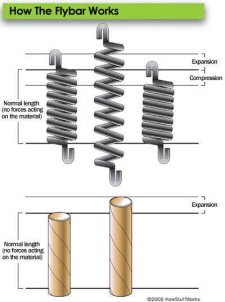 Elastic Strings and Springs
You can use Hooke’s law to solve equilibrium problems involving elastic springs or strings

An elastic spring of natural length 1.5m has one end attached to a fixed point. A horizontal force of magnitude 6N is applied to the other end and compresses the spring to a length of 1m. Find the modulus of elasticity of the spring.

As before, draw a diagram (you do not need to draw the ‘coils’ for a spring, a straight line is fine!)

You will again need to resolve first (in this case horizontally) to find the Tension in the spring

In this case the ‘extension’ is actually a ‘compression’, but this does not change how we solve it!
T
6N
1.5m
0.5m
Resolving Horizontally
Using Hooke’s Law
Sub in values
Sub in values
Rearrange
Multiply by 1.5
Divide by 0.5
You might have noticed that therefore in a spring, a compression of ‘x’ will create the same sized force (Tension or Thrust) as an extension of ‘x’!
3A
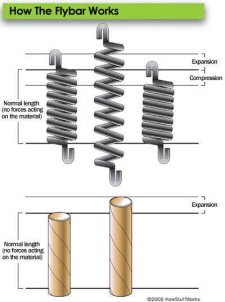 Elastic Strings and Springs
4m
You can use Hooke’s law to solve equilibrium problems involving elastic springs or strings

The elastic springs PQ and QR are joined together at Q to form one long spring. The spring PQ has natural length 1.6m and modulus of elasticity 20N. The spring QR has natural length 1.4m and modulus of elasticity 28N. The ends, P and R, of the whole spring are attached to two fixed points that are 4m apart.

Find the tension in the combined spring.

Draw a diagram!
Q
T
T
P
R
1.6m
x
1-x
1.4m
The combined natural lengths of the springs is 3m

The total extension is therefore 1m

If the extension in PQ is x, the extension in QR can be expressed as ‘1 – x’

As there is no movement, the system is in equilibrium

Hence, the Tensions in each separate spring must be equal

Find a way to express each Tension separately, and then equate them!
3A
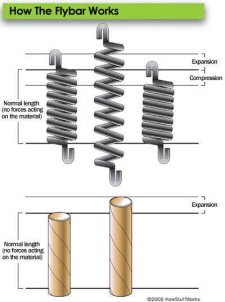 Elastic Strings and Springs
4m
You can use Hooke’s law to solve equilibrium problems involving elastic springs or strings

The elastic springs PQ and QR are joined together at Q to form one long spring. The spring PQ has natural length 1.6m and modulus of elasticity 20N. The spring QR has natural length 1.4m and modulus of elasticity 28N. The ends, P and R, of the whole spring are attached to two fixed points that are 4m apart.

Find the tension in the combined spring.

Draw a diagram!
Q
T
T
P
R
1.6m
x
1-x
1.4m
Hooke’s law for PQ
Hooke’s law for QR
Sub in values
Sub in values
Simplify
Simplify
Set the equations equal to each other
3A
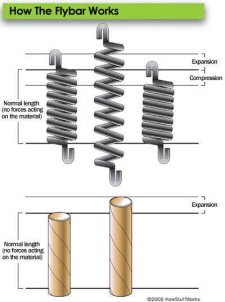 Elastic Strings and Springs
4m
You can use Hooke’s law to solve equilibrium problems involving elastic springs or strings

The elastic springs PQ and QR are joined together at Q to form one long spring. The spring PQ has natural length 1.6m and modulus of elasticity 20N. The spring QR has natural length 1.4m and modulus of elasticity 28N. The ends, P and R, of the whole spring are attached to two fixed points that are 4m apart.

Find the tension in the combined spring.

Draw a diagram!
Q
T
T
P
R
1.6m
x
1-x
1.4m
Cross multiply
Simplify
Add 44.8x
Divide by 72.8
Now we can find the Tension by substituting x back into one of the equations
3A
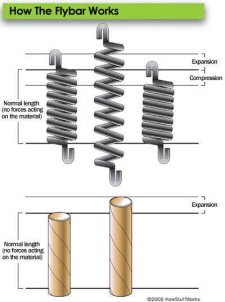 Elastic Strings and Springs
4m
You can use Hooke’s law to solve equilibrium problems involving elastic springs or strings

The elastic springs PQ and QR are joined together at Q to form one long spring. The spring PQ has natural length 1.6m and modulus of elasticity 20N. The spring QR has natural length 1.4m and modulus of elasticity 28N. The ends, P and R, of the whole spring are attached to two fixed points that are 4m apart.

Find the tension in the combined spring.

Draw a diagram!
Q
T
T
P
R
1.6m
x
1-x
1.4m
Sub in the value of x
Calculate
So the tension in the combined spring is 79/13N

 It is a constant value along the whole combined spring. Hence, we don’t need to double this as there are 2 springs!
3A
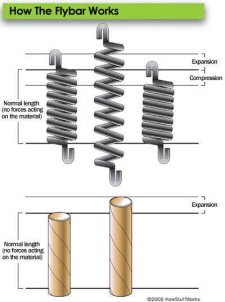 Elastic Strings and Springs
2l
You can use Hooke’s law to solve equilibrium problems involving elastic springs or strings

An elastic string of natural length 2l and modulus of elasticity 4mg is stretched between 2 points, A and B. The points A and B are on the same horizontal level and AB = 2l. A particle P is attached to the midpoint of the string and hangs in equilibrium with both parts of the string making an angle of 30° with line AB. Find the mass of the particle in terms of m.

The mass will end up directly below the midpoint of the original line (as this was where it is fixed)

Let the unknown mass of the particle be ‘M’
A
B
30°
30°
T
T
Tsin30
Tsin30
P
30°
30°
Tcos30
Tcos30
Mg
You need to find ways of creating equations with the data you’re given…
Resolving horizontally will not help as the equation will simplify to 0 = 0!
Resolving Vertically
Sub in values
Add Mg
Sin30 = 0.5
3A
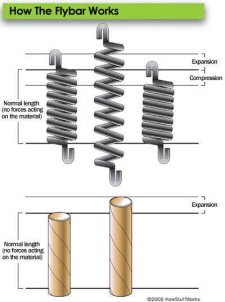 Elastic Strings and Springs
Adj
2l
You can use Hooke’s law to solve equilibrium problems involving elastic springs or strings

An elastic string of natural length 2l and modulus of elasticity 4mg is stretched between 2 points, A and B. The points A and B are on the same horizontal level and AB = 2l. A particle P is attached to the midpoint of the string and hangs in equilibrium with both parts of the string making an angle of 30° with line AB. Find the mass of the particle in terms of m.



We have found an expression for Tension using the forces

We can also find an expression for the Tension using Hooke’s law…
l
A
B
30°
30°
T
T
Opp
Hyp
Tsin30
Tsin30
P
30°
30°
Tcos30
Tcos30
Mg
First, we will need to know the extension of the string – use Trigonometry!
Sub in values
Cos30 = √3/2
Double this for the length of the whole string
3A
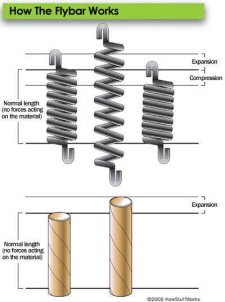 Elastic Strings and Springs
2l
You can use Hooke’s law to solve equilibrium problems involving elastic springs or strings

An elastic string of natural length 2l and modulus of elasticity 4mg is stretched between 2 points, A and B. The points A and B are on the same horizontal level and AB = 2l. A particle P is attached to the midpoint of the string and hangs in equilibrium with both parts of the string making an angle of 30° with line AB. Find the mass of the particle in terms of m.
A
B
30°
30°
T
T
Tsin30
Tsin30
P
30°
30°
Tcos30
Tcos30
Mg
The total extension will be this new length, subtract the natural length of the string, 2l.
Substitute this into Hooke’s law…
Replace λ, x and l
3A
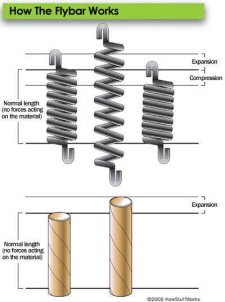 Elastic Strings and Springs
You can use Hooke’s law to solve equilibrium problems involving elastic springs or strings

An elastic string of natural length 2l and modulus of elasticity 4mg is stretched between 2 points, A and B. The points A and B are on the same horizontal level and AB = 2l. A particle P is attached to the midpoint of the string and hangs in equilibrium with both parts of the string making an angle of 30° with line AB. Find the mass of the particle in terms of m.






Set the equations equal to each other!
Divide the top and bottom of the right side by l
Divide both sides by g
You can rewrite it with ‘m’ at the end
Divide the top and bottom by 2
Calculate
You don’t necessarily need to show all of the above steps!
3A
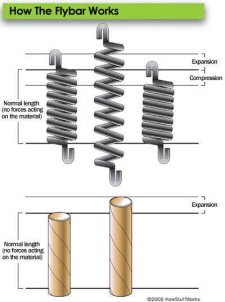 Elastic Strings and Springs
2l
You can use Hooke’s law to solve equilibrium problems involving elastic springs or strings

An elastic string of natural length 2l and modulus of elasticity 4mg is stretched between 2 points, A and B. The points A and B are on the same horizontal level and AB = 2l. A particle P is attached to the midpoint of the string and hangs in equilibrium with both parts of the string making an angle of 30° with line AB. Find the mass of the particle in terms of m.
A
B
30°
30°
T
T
Tsin30
Tsin30
P
30°
30°
Tcos30
Tcos30
Mg
This question introduced a very important process in solving these types of problem
 You can use F = ma to find a relationship between the forces, particularly the tension
 You can use Trigonometry/Pythagoras to find missing lengths
 You can then use Hooke’s law, which links lengths with tension, allowing you to form an equation linking everything!
3A
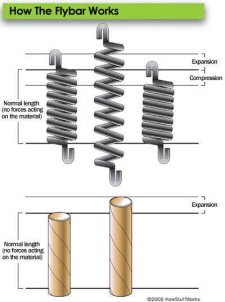 Elastic Strings and Springs
2l
You can use Hooke’s law to solve equilibrium problems involving elastic springs or strings

An elastic string of natural length 2l and modulus of elasticity 4mg is stretched between 2 points, A and B. The points A and B are on the same horizontal level and AB = 2l. A particle P is attached to the midpoint of the string and hangs in equilibrium with both parts of the string making an angle of 30° with line AB. Find the mass of the particle in terms of m.
A
B
30°
30°
T
T
Tsin30
Tsin30
P
30°
30°
Tcos30
Tcos30
Mg
Another point that is very important relates to the Mass attached to the string.

The Mass will always move vertically downwards below the point where it is first attached, if it is a single string, or two identical strings

So if the mass was placed 3/4 of the way along a string, when it moves down it will not move towards the centre (as it is fixed to the string)

If the example had 2 different strings, then the Mass could change its position as one may stretch more than the other…
3A
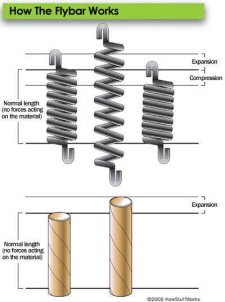 Elastic Strings and Springs
O
You can use Hooke’s law to solve equilibrium problems involving elastic springs or strings

An elastic string has natural length 2m and modulus of elasticity 98N. One end of the string is attached to a fixed point O and the other end is attached to a particle P of mass 4kg. The particle is held in equilibrium by a horizontal force of magnitude 28N, with OP making an angle θ with the vertical, as shown. 
Find:

The value of θ
The length OP
θ
T
θ
Tcosθ
P
28N
Tsinθ
4g
Resolving Horizontally
Resolving Vertically
Sub in values
Sub in values
Add 28
Add 4g
3A
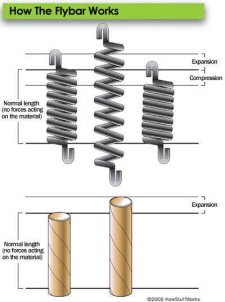 Elastic Strings and Springs
O
You can use Hooke’s law to solve equilibrium problems involving elastic springs or strings

An elastic string has natural length 2m and modulus of elasticity 98N. One end of the string is attached to a fixed point O and the other end is attached to a particle P of mass 4kg. The particle is held in equilibrium by a horizontal force of magnitude 28N, with OP making an angle θ with the vertical, as shown. 
Find:

The value of θ
The length OP
θ
T
θ
Tcosθ
P
28N
Tsinθ
4g
Now divide equation 1 by equation 2
Simplify the left side
Use inverse Tan
1)
2)
3A
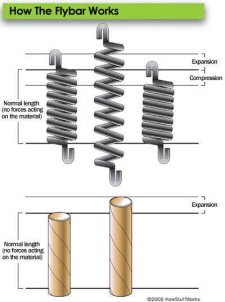 Elastic Strings and Springs
O
You can use Hooke’s law to solve equilibrium problems involving elastic springs or strings

An elastic string has natural length 2m and modulus of elasticity 98N. One end of the string is attached to a fixed point O and the other end is attached to a particle P of mass 4kg. The particle is held in equilibrium by a horizontal force of magnitude 28N, with OP making an angle θ with the vertical, as shown. 
Find:

The value of θ  36°
The length OP
θ
T
θ
Tcosθ
P
28N
Tsinθ
4g
We can use Hooke’s law to find the extension of the string
However, to do this we will first need the tension in the string
You can use the equations from before…
Divide by sinθ
1)
2)
3A
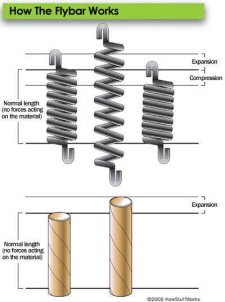 Elastic Strings and Springs
O
You can use Hooke’s law to solve equilibrium problems involving elastic springs or strings

An elastic string has natural length 2m and modulus of elasticity 98N. One end of the string is attached to a fixed point O and the other end is attached to a particle P of mass 4kg. The particle is held in equilibrium by a horizontal force of magnitude 28N, with OP making an angle θ with the vertical, as shown. 
Find:

The value of θ  36°
The length OP
θ
T
θ
Tcosθ
P
28N
Tsinθ
4g
 Now use Hooke’s law
Replace T, λ and l with the information we have
Multiply by 2, Divide by 98
1)
Calculate x (remember to use the exact value of θ)
2)
The total length is x + l, so add on 2!
3A
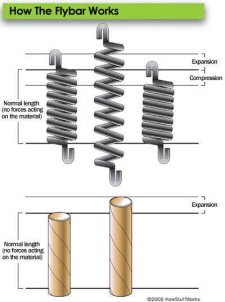 Elastic Strings and Springs
Let the extension of the first spring be ‘x’

The extension of the other will therefore be (2l – x)

(4l – l – l – x)

 Also note that we have assumed the lower string is in tension (if we were to find a negative value, it would therefore actually be a thrust)
P
You can use Hooke’s law to solve equilibrium problems involving elastic springs or strings

Two identical elastic springs PQ and QR have natural length l and modulus of elasticity 2mg. The springs are joined together at Q. Their other ends, P and R, are attached to fixed points, with P being 4l vertically above R. A particle of mass m is attached at Q and hangs at rest in equilibrium. Find the distance of the particle below P.

In this case, the tensions in the springs will be different due to the mass, so use T1 and T2

If the mass was on the bottom end of the spring and it was hanging freely, the tension would be the same!
l
T2
x
4l
Q
2l - x
mg
l
T1
R
Resolving Vertically
Sub in values
Rearrange
3A
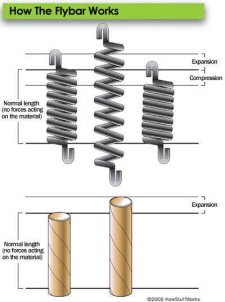 Elastic Strings and Springs
P
You can use Hooke’s law to solve equilibrium problems involving elastic springs or strings

Two identical elastic springs PQ and QR have natural length l and modulus of elasticity 2mg. The springs are joined together at Q. Their other ends, P and R, are attached to fixed points, with P being 4l vertically above R. A particle of mass m is attached at Q and hangs at rest in equilibrium. Find the distance of the particle below P.



 Now we can use Hooke’s law to find expressions for T1 and T2 in terms of x, l and mg
l
T2
x
4l
Q
2l - x
mg
l
T1
R
Upper spring
Lower spring
Sub in values
Sub in values
3A
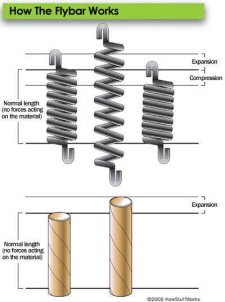 Elastic Strings and Springs
You can use Hooke’s law to solve equilibrium problems involving elastic springs or strings

Two identical elastic springs PQ and QR have natural length l and modulus of elasticity 2mg. The springs are joined together at Q. Their other ends, P and R, are attached to fixed points, with P being 4l vertically above R. A particle of mass m is attached at Q and hangs at rest in equilibrium. Find the distance of the particle below P.





 Now we can replace T1 and T2 and find an expression for x in terms of l
Replace T1 and T2
Multiply all by l
Divide by mg
Multiply out brackets
Add 2x, group ‘l’ terms
Divide by 4
3A
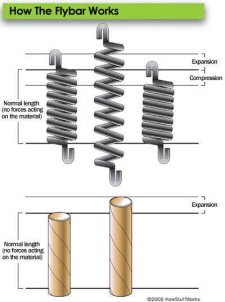 Elastic Strings and Springs
P
You can use Hooke’s law to solve equilibrium problems involving elastic springs or strings

Two identical elastic springs PQ and QR have natural length l and modulus of elasticity 2mg. The springs are joined together at Q. Their other ends, P and R, are attached to fixed points, with P being 4l vertically above R. A particle of mass m is attached at Q and hangs at rest in equilibrium. Find the distance of the particle below P.
The particle will be ‘x + l’ below P

 We know that x = 5l/4
l
T2
x
4l
Q
2l - x
mg
l
T1
R
3A
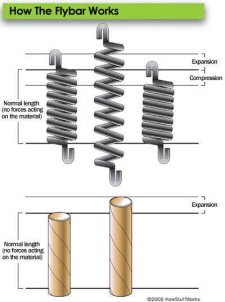 Elastic Strings and Springs
A
R
3gcosθ
T
0.6m
B
x
FMAX
3gcosθ
θ
3g
3gsinθ
θ
To find the tension, we need the frictional force, and to find this, we need the normal reaction.
Sub in values
Calculate
Finding Friction
Sub in values
3A
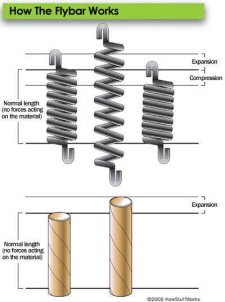 Elastic Strings and Springs
A
3gcosθ
1.8g
T
0.6m
B
x
3gcosθ
θ
3g
3gsinθ
θ
Sub in values
Rearrange
3A
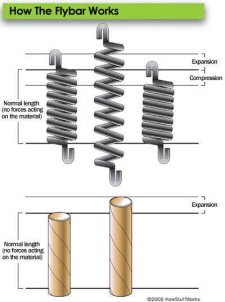 Elastic Strings and Springs
A
3gcosθ
1.8g
0.6m
B
x
3gcosθ
θ
3g
3gsinθ
θ
Sub in values
This is the extension, so add on the natural length
Round to 3sf
3A
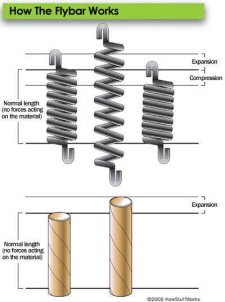 Elastic Strings and Springs
A
R
T
0.6m
B
x
3gcosθ
θ
3g
3gsinθ
θ
3A
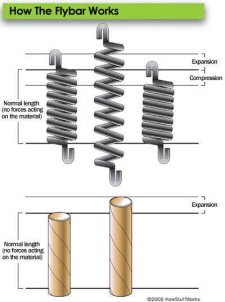 Elastic Strings and Springs
You can use Hooke’s law to solve equilibrium problems involving elastic springs or strings

Some important things to be aware of in this section:

If a particle is attached to the end of joined strings and hangs at rest, the Tension will be constant throughout both strings (even if the strings are different)

If it is attached part-way along the string, and the string is fixed at a lower point, the Tension will vary as the mass affects each part of it differently

If there are different strings suspended at different angles, the Tension will be different
T
String 1
The overall Tension is still T, NOT 2T!
T
String 2
T2
mg
mg
T1
T2
T1
Of course though, every question is unique and getting the Tensions represented correctly is key to solving these questions!
mg
3A
TEACHINGS FOR exercise 3b
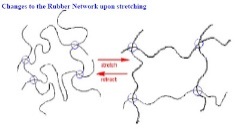 Elastic Strings and Springs
You can use Hooke’s law to solve dynamics problems involving elastic strings or springs

Up until this point the systems we have looked at have been in equilibrium.

You can also use Hooke’s law in dynamic systems where the particle moves around…

 Again, this tends to involve setting up several equations involving tension, which can then be eliminated…
3B
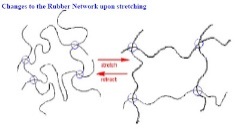 Elastic Strings and Springs
A
You can use Hooke’s law to solve dynamics problems involving elastic strings or springs

One end of a light elastic string, of natural length 0.5m and modulus of elasticity 20N, is attached to a fixed point A. The other end of the string is attached to a particle of mass 2kg. The particle is held at a point that is 1.5m below A and released from rest. Find:

The initial acceleration of the particle

The length of the string when the particle reaches its maximum speed

 Considering the situation, the particle will accelerate upwards
You can find the Tension in 2 ways, one of which will involve the acceleration, which we are trying to work out…
0.5m
T
a
1m
Resolving Vertically
Sub in values
2g
Using Hooke’s law
Sub in values
Use the value of T
Calculate a
Calculate
3B
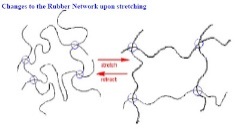 Elastic Strings and Springs
A
You can use Hooke’s law to solve dynamics problems involving elastic strings or springs

One end of a light elastic string, of natural length 0.5m and modulus of elasticity 20N, is attached to a fixed point A. The other end of the string is attached to a particle of mass 2kg. The particle is held at a point that is 1.5m below A and released from rest. Find:

The initial acceleration of the particle  10.2ms-2

The length of the string when the particle reaches its maximum speed

 The particle will reach its maximum speed when its acceleration is 0…
0.5m
T
a
1m
?
2g
Resolving Vertically
Sub in values, we want ‘a’ to equal 0
Rearrange
So the particle will be at its maximum speed when the Tension in the string is 2g
3B
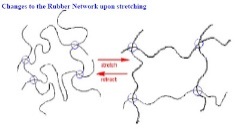 Elastic Strings and Springs
A
You can use Hooke’s law to solve dynamics problems involving elastic strings or springs

One end of a light elastic string, of natural length 0.5m and modulus of elasticity 20N, is attached to a fixed point A. The other end of the string is attached to a particle of mass 2kg. The particle is held at a point that is 1.5m below A and released from rest. Find:

The initial acceleration of the particle  10.2ms-2

The length of the string when the particle reaches its maximum speed

 Now with this tension, use Hooke’s law to find the extension of the string
0.5m
T
a
0.49m
?
2g
Using Hooke’s law
The extension will be 0.49m when the particle is at its maximum speed
Sub in values
Multiply sides by 2
 The total length of the string will therefore be 0.99m as it’s natural length is 0.5m
Divide by 20
3B
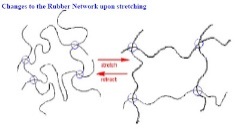 Elastic Strings and Springs
A
You can use Hooke’s law to solve dynamics problems involving elastic strings or springs

One end of a light elastic string, of natural length 0.5m and modulus of elasticity 20N, is attached to a fixed point A. The other end of the string is attached to a particle of mass 2kg. The particle is held at a point that is 1.5m below A and released from rest. Find:

The initial acceleration of the particle  10.2ms-2

The length of the string when the particle reaches its maximum speed
0.5m
T
a
0.49m
2g
It is important to note that the maximum speed is NOT when the string goes slack

It is when the pull of gravity is equal to that of the tension in the string (as at this point the particle will be about to start decelerating)

The acceleration will be falling up to this point, but it will still be positive and hence, the particle will be increasing in speed
3B
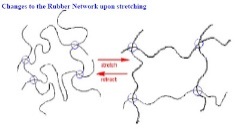 Elastic Strings and Springs
O
You can use Hooke’s law to solve dynamics problems involving elastic strings or springs

A particle of mass 0.5kg is attached to one end of a light elastic spring of natural length 1.5m and modulus of elasticity 19.6N. The other end of the spring is attached to a fixed point O on a rough plane which is inclined to the horizontal at an angle θ, where tanθ = 3/4. The coefficient of friction between the particle and the plane is 0.2. The particle is held at rest on the plane at a point that is 1m from O down the line of greatest slope of the plane. The particle is released from rest and moves down the slope. Find its initial acceleration.

 Of course, a diagram will help illustrate all this!
R
T
1m
FMAX
0.5gcosθ
θ
0.5g
0.5gsinθ
θ
In this case, as the spring is compressed, T represents thrust and pushes down the plane

Using the ratio for Tanθ, we can work out Sinθ and Cosθ

We will resolve parallel to the plane to find the acceleration, but first we need to find FMAX and the tension in the spring…
3B
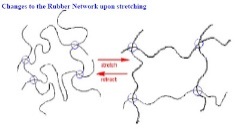 Elastic Strings and Springs
O
You can use Hooke’s law to solve dynamics problems involving elastic strings or springs

A particle of mass 0.5kg is attached to one end of a light elastic spring of natural length 1.5m and modulus of elasticity 19.6N. The other end of the spring is attached to a fixed point O on a rough plane which is inclined to the horizontal at an angle θ, where tanθ = 3/4. The coefficient of friction between the particle and the plane is 0.2. The particle is held at rest on the plane at a point that is 1m from O down the line of greatest slope of the plane. The particle is released from rest and moves down the slope. Find its initial acceleration.
3.92N
R
T
1m
FMAX
0.784N
0.5gcosθ
θ
0.5g
0.5gsinθ
θ
Finding the normal reaction
Finding FMAX
 Resolve perpendicular
Sub in values
Sub in values
Work out
Rearrange
Calculate (using cosθ above)
3B
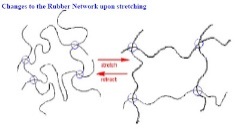 Elastic Strings and Springs
O
You can use Hooke’s law to solve dynamics problems involving elastic strings or springs

A particle of mass 0.5kg is attached to one end of a light elastic spring of natural length 1.5m and modulus of elasticity 19.6N. The other end of the spring is attached to a fixed point O on a rough plane which is inclined to the horizontal at an angle θ, where tanθ = 3/4. The coefficient of friction between the particle and the plane is 0.2. The particle is held at rest on the plane at a point that is 1m from O down the line of greatest slope of the plane. The particle is released from rest and moves down the slope. Find its initial acceleration.
3.92N
T
1m
0.784N
0.5gcosθ
θ
0.5g
0.5gsinθ
θ
Finding the thrust
 Use Hooke’s law
98 15
N
Sub in values
Simplify
3B
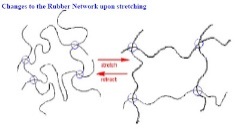 Elastic Strings and Springs
O
You can use Hooke’s law to solve dynamics problems involving elastic strings or springs

A particle of mass 0.5kg is attached to one end of a light elastic spring of natural length 1.5m and modulus of elasticity 19.6N. The other end of the spring is attached to a fixed point O on a rough plane which is inclined to the horizontal at an angle θ, where tanθ = 3/4. The coefficient of friction between the particle and the plane is 0.2. The particle is held at rest on the plane at a point that is 1m from O down the line of greatest slope of the plane. The particle is released from rest and moves down the slope. Find its initial acceleration.

 Now we can resolve parallel to the plane to find the acceleration!
3.92N
98 15
N
1m
0.784N
0.5gcosθ
θ
0.5g
0.5gsinθ
θ
Resolving parallel to the plane
Sub in values
Calculate left side
Multiply by 2
In reality this is very similar to problems in regular Mechanics, but now you can use Hooke’s law as well to find a missing value!
3B
TEACHINGS FOR exercise 3C
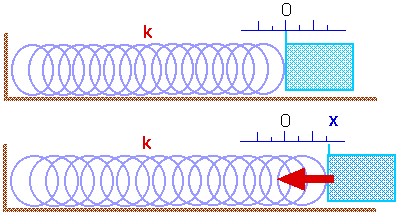 Elastic Strings and Springs
Spring being stretched
You can find the energy stored in an elastic string or spring

When a string/spring is compressed or stretched, it will ‘ping’ back to its original length upon release

This is the same as ‘work done’, and hence a compressed or stretched string/spring will have some potential energy

Consider a graph showing the extension of a string against the force applied to extend it
T
F
l
x
Force applied 
(T) or (λx/l)
Extension (x)
The graph will be linear  Consider Hooke’s law…
The force applied to extend the string to length x is equal to the tension in the string (as tension will be opposing the force and the system will be in equilibrium)
 Because l and λ are fixed values, double the extension will require double the force applied
3C
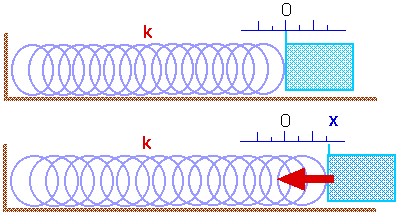 Elastic Strings and Springs
Force applied 
(T) or (λx/l)
You can find the energy stored in an elastic string or spring

Remember this formula from earlier mechanics modules?
Extension (x)
If the string has been stretched to a length x, the tension in the string will be λx/l
Sub in the force and distance stretched
Simplify
This is actually incorrect – can you spot what is wrong?

 The issue is that the force increases gradually as the string stretches. It has not been λx/l for the whole distance!
3C
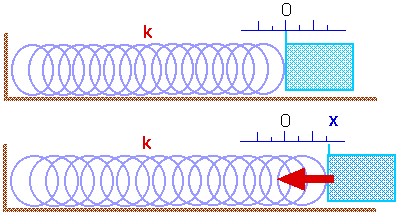 Elastic Strings and Springs
Force applied 
(T) or (λx/l)
You can find the energy stored in an elastic string or spring

Remember this formula from earlier mechanics modules?
Work 
Done
Extension (x)
As the force applied is increasing continuously as the extension does, that means the Work done also increases continuously

 The work done for the complete distance is given by the area under the curve (the triangle)!
Simplify
3C
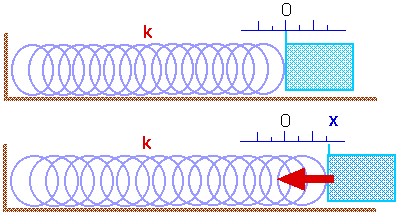 Elastic Strings and Springs
Force applied 
(T) or (λx/l)
You can find the energy stored in an elastic string or spring

Remember this formula from earlier mechanics modules?
Work 
Done
Extension (x)
This is a formula for the work done in extending a string a given amount

 It will use the same amount of energy to ‘ping’ back to its original length

 Therefore , this formula also represents the elastic potential energy of the string at that length!
(Remember that this is relative to its natural length!)
3C
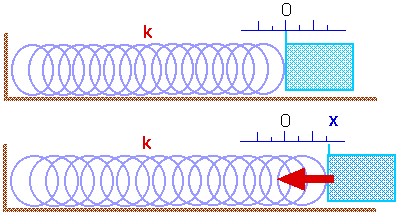 Elastic Strings and Springs
Force applied 
(T) or (λx/l)
You can find the energy stored in an elastic string or spring

It is also possible to derive the formula for the area through Integration

We will find the value of the integral of the line λx/l  between the limits x and 0

The integral will be taken with respect to x as this is on the x-axis
Work 
Done
Extension (x)
Remember that λ and l are constants

 Raise the power of x by one and divide by the new power
Sub in the limits and subtract
Simplify
3C
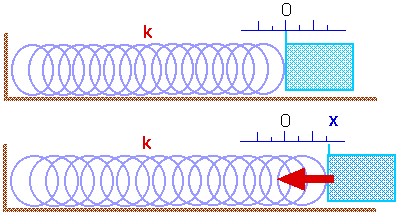 Elastic Strings and Springs
You can find the energy stored in an elastic string or spring

An elastic string has natural length 1.4m and modulus of elasticity 6N. Find the energy stored in the string when its length is increased to 1.6m.
Sub in values
Calculate
3C
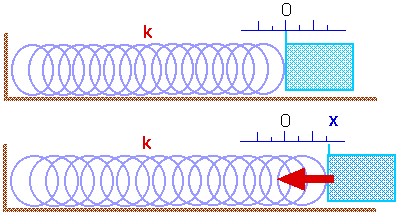 Elastic Strings and Springs
You can find the energy stored in an elastic string or spring

A light elastic spring has a natural length 0.6m and modulus of elasticity 10N. Find the work done when the spring is compressed from a length of 0.5m to a length of 0.3m.

For this question you need to work out the difference between compressing the spring to 0.3m and compressing it to 0.5m

This is because our formula gives us the work done in extending/compressing from the natural length…
Use the new formula, x1 and x2 can represent the different extensions
Sub in values
Calculate parts (or do as a whole)
Calculate/Simplify
3C
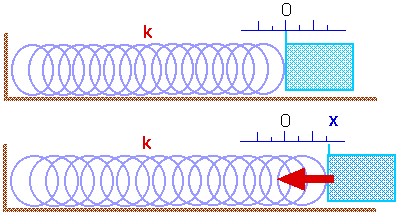 Elastic Strings and Springs
You can find the energy stored in an elastic string or spring

A light elastic spring has a natural length 0.6m and modulus of elasticity 10N. Find the work done when the spring is compressed from a length of 0.5m to a length of 0.3m.

We just worked out that it would 2/3J of energy to compress this spring from a length of 0.5m to a length of 0.3m

How much would it take to compress it from 0.4m to 0.2m? (The same distance…)
Use the new formula, x1 and x2 can represent the different extensions
Sub in values
Calculate parts (or do as a whole)
Calculate/Simplify
Why does it take more energy, even though the distance is the same?

It becomes increasingly hard to compress the spring as it gets shorter

Imagine a long jumper trying to improve his leap from 7.5m to 8m. Then a year later, trying to improve from 8m to 8.5m – it is much more difficult!
3C
TEACHINGS FOR exercise 3D
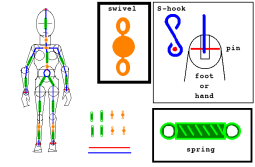 Elastic Strings and Springs
You can solve problems involving elastic energy using the conservation of energy principle and the work-energy principle

Hopefully you remember the conservation of energy principle and the work-energy principle from before?

“When no external forces (other than gravity) act on a particle, the sum of its potential and kinetic energies remain constant.”

(This is called the principle of the conservation of mechanical energy)

“The change in total energy of a particle is equal to the work done on the particle.”

(This is called the ‘work-energy’ principle)
If gravity is the only force acting on a particle:
This is what you saw in M2

 As a general rule: Energy Losses = Energy Gains
If another force (usually friction) is acting on the particle:
In M2, PE represented potential energy due to the height of an object

 In M3, we can also use EPE, elastic potential energy
3D
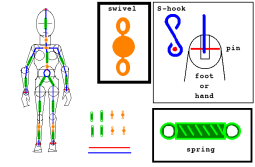 Elastic Strings and Springs
2ms-1
0ms-1
You can solve problems involving elastic energy using the conservation of energy principle and the work-energy principle

A light elastic string, of natural length 1.6m and modulus of elasticity 10N, has one end fixed at a point A on a smooth horizontal table. A particle of mass 2kg is attached to the other end of the string. The particle is held at point A and projected horizontally across the table with speed 2ms-1. Find how far it travels before first coming to instantaneous rest.

The particle is projected from A. After 1.6m the string will be taut, but the particle will stretch a bit farther before instantaneously stopping, making the distance travelled ‘1.6 + x’

There is no friction so we can just set losses = gains
A
1.6 + x
As the particle slows down it loses Kinetic Energy
 This is balanced by it gaining EPE!
Replace these with the types of energy
Use the relevant formulae
Sub in all the values we know
Simplify parts
Rearrange for x2
Square root
Add on the original length
3D
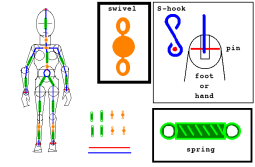 Elastic Strings and Springs
2ms-1
0ms-1
You can solve problems involving elastic energy using the conservation of energy principle and the work-energy principle

A light elastic string, of natural length 1.6m and modulus of elasticity 10N, has one end fixed at a point A on a smooth horizontal table. A particle of mass 2kg is attached to the other end of the string. The particle is held at point A and projected horizontally across the table with speed 2ms-1. Find how far it travels before first coming to instantaneous rest.

The particle is projected from A. After 1.6m the string will be taut, but the particle will stretch a bit farther before instantaneously stopping, making the distance travelled ‘1.6 + x’

There is no friction so we can just set losses = gains
A
1.6 + x
Useful points to consider
 Instantaneous rest is NOT the same as equilibrium, so we cannot use just forces to solve it

 As the particle moves from a speed to rest, it ends up losing all of its kinetic energy, so we can just use 1/2mv2 to represent the energy

Remember if it still had a speed, you would have to use the difference between the energies at the different speeds

Always read the question carefully, sometimes a particle is projected from different positions and this might affect your answer!
3D
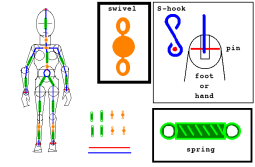 Elastic Strings and Springs
O
Note that in this example, the particle is released from rest, and we are finding when it is again at rest

Hence the kinetic energy will not be involved

As the height has changed, we can use the gravitational potential energy instead…
0ms-1
2 + x
0ms-1
Replace with appropriate formulae
Sub in values
Calculate parts/Simplify
Divide by 4.9
Set equal to 0
Factorise
Solve
3D
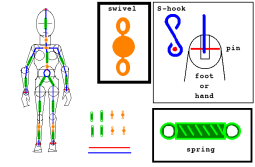 Elastic Strings and Springs
A
You can solve problems involving elastic energy using the conservation of energy principle and the work-energy principle

A light elastic spring, of natural length 1m and modulus of elasticity 20N, has one end attached to a fixed point A. A particle of mass 2kg is attached to the other end of the spring and is held at a point B which is 0.8m vertically below A. The particle is projected vertically downwards from B with speed 2ms-1. Find the distance it falls before first coming to rest.

Again, we can set the final speed to 0ms-1

In this example we lose both Kinetic and Potential energy, in exchange for Elastic potential energy…
No friction to consider, so just set losses equal to gains

As the spring was already compressed, we need to subtract this from the overall gain when stretched

(Final EPE – Initial EPE)
0.8m
2ms-1
B
0.2m + x
0ms-1
Replace with appropriate formulae
Sub in values carefully
Work out/Simplify parts
Set equal to 0
We can use the Quadratic formula to solve this...
3D
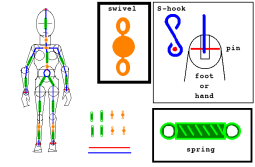 Elastic Strings and Springs
A
You can solve problems involving elastic energy using the conservation of energy principle and the work-energy principle

A light elastic spring, of natural length 1m and modulus of elasticity 20N, has one end attached to a fixed point A. A particle of mass 2kg is attached to the other end of the spring and is held at a point B which is 0.8m vertically below A. The particle is projected vertically downwards from B with speed 2ms-1. Find the distance it falls before first coming to rest.

Again, we can set the final speed to 0ms-1

In this example we lose both Kinetic and Potential energy, in exchange for Elastic potential energy…
No friction to consider, so just set losses equal to gains

As the spring was already compressed, we need to subtract this from the overall gain when stretched
0.8m
2ms-1
B
0.2m + x
0ms-1
Sub in a = 10, b = -19.6 and c = -7.52
Calculate both answers
Add 0.2 to the positive answer as it has fallen this length as well as the extended part
3D
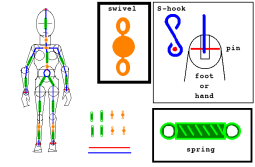 Elastic Strings and Springs
0.8g
R
You can solve problems involving elastic energy using the conservation of energy principle and the work-energy principle

A light elastic spring, of natural length 0.5m and modulus of elasticity 10N, has one end attached to a point A on a rough horizontal plane. The other end is attached to a particle P of mass 0.8kg. The coefficient of friction between the particle and the plane is 0.4. The particle initially lies on the plane with AP = 0.5m and is then projected with speed 2ms-1 away from A, along the plane. Find the distance travelled by P before it first comes to rest.

Summarise the situation (sometimes it might be a good idea to do a ‘before’ and ‘after’ diagram!)

As friction is involved, include the mass/normal reaction…
A
FMAX
0.32g
0.8g
0.5m
x
2ms-1
0ms-1
Remember that whenever friction is involved, we work it our first!

 The normal reaction is going to be 0.8g as the weight is the only vertical force…
Sub in μ and R
Simplify
3D
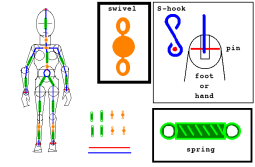 Elastic Strings and Springs
0.8g
You can solve problems involving elastic energy using the conservation of energy principle and the work-energy principle

A light elastic spring, of natural length 0.5m and modulus of elasticity 10N, has one end attached to a point A on a rough horizontal plane. The other end is attached to a particle P of mass 0.8kg. The coefficient of friction between the particle and the plane is 0.4. The particle initially lies on the plane with AP = 0.5m and is then projected with speed 2ms-1 away from A, along the plane. Find the distance travelled by P before it first comes to rest.

We need to use the formula including friction from above

The overall loss in energy = losses - gains
A
0.32g
0.8g
0.5m
x
2ms-1
0ms-1
Losses - gains
Replace with appropriate formulae
Sub in values carefully
Simplify/calculate
Set equal to 0
As with the last example, we can use the Quadratic formula…
3D
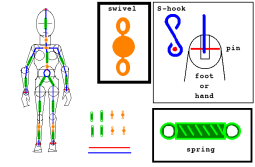 Elastic Strings and Springs
0.8g
You can solve problems involving elastic energy using the conservation of energy principle and the work-energy principle

A light elastic spring, of natural length 0.5m and modulus of elasticity 10N, has one end attached to a point A on a rough horizontal plane. The other end is attached to a particle P of mass 0.8kg. The coefficient of friction between the particle and the plane is 0.4. The particle initially lies on the plane with AP = 0.5m and is then projected with speed 2ms-1 away from A, along the plane. Find the distance travelled by P before it first comes to rest.
A
0.32g
0.8g
0.5m
x
2ms-1
0ms-1
Sub in a = 10, b = 3.136 and c = -1.6
Calculate both answers
We only need the positive value
3D
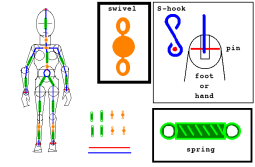 Elastic Strings and Springs
You can solve problems involving elastic energy using the conservation of energy principle and the work-energy principle

Overall pointers for this section:

If there is no friction involved, just use:



If friction is involved, use:



A good starting point is to write out the formula you’ll be using in the correct places and just work through, filling in values you know as you go along!
3D
Summary
We have learnt how to use Hooke’s law in questions involving Tension

We have seen how to calculate extensions and the amount of potential energy in a stretched/compressed string/spring

We have also seen how to use the conservation of energy principle and the work-energy principle in answering extended questions